Reverse Engineering Assignment: Dissecting a PS3 Controller
Ryan Foxworth, Omar Halabbi, Juan Lopez Marcano, Justin Parker, Seng Long Yu
Motivation
Readily accessible and slightly inexpensive device
Similarities between this device and our project: Vibration Motors
Highly integrated embedded system
Future work: Bluetooth
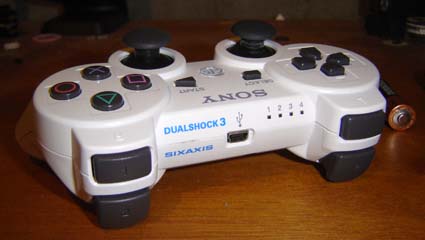 Overview of the PS3 Controller
DualShock 3
Weight: 192g
Dimensions: 6.20 in × 3.78 in × 2.20 in
Bluetooth V2
Functioning
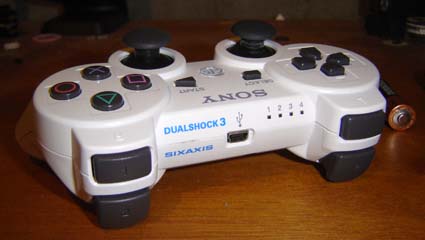 Tech Specs
Power: 3.7 V 300 mA (lithium batteries) or 5.0 V at 500mA (USB powered)
Motion sensing: 6-axes sensing (tri-axis accelerometer and tri-axis gyroscope)
2× Analog sticks (10-bit precision)
2× Analog triggers
6× Pressure-sensitive buttons
Pressure-sensitive directional buttons
5× Digital buttons
2x Vibration motors
Toshiba microprocessor with Bluetooth stack
Schematics
Dissecting the PS3 Controller
Dissecting cont’d
Keypad Contact
Identifying Mechanical Components
Understanding the Board (top)
Understanding the Board (bottom)
Summary of Dissection
Individual Components
PCB Elements
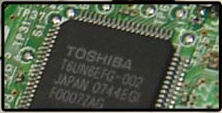 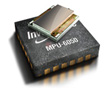 SixAxis sensor
Microprocessor with Bluetooth Stack
Other PCB Components
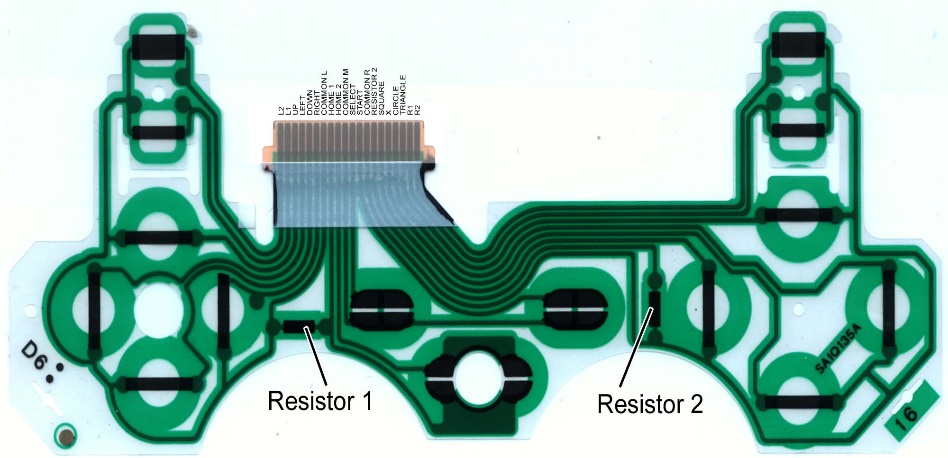 PCB Ribbon/Contact Pad
PCB
Mechanical Components
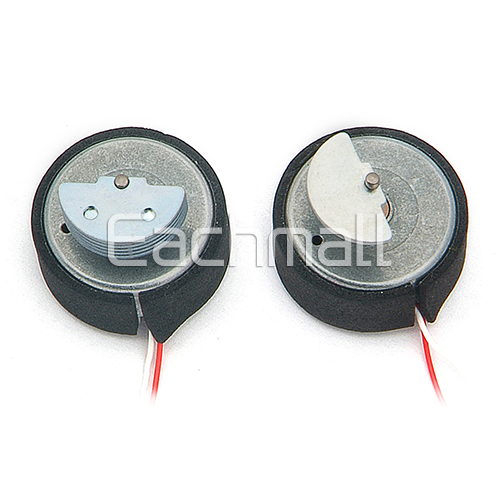 Analog Joysticks Potentiometers
Vibration Motors
Power Components
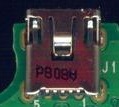 Battery
USB
Other Components
Plastic Enclosure
Major Components
Component Sketches
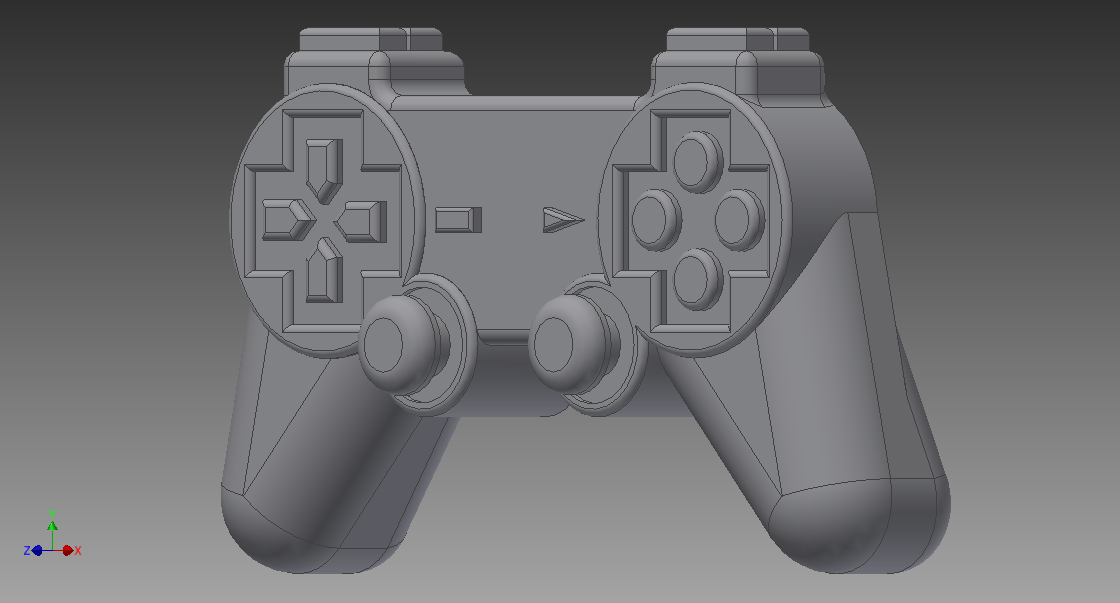 Battery
Plastic Enclosure
Component Sketches
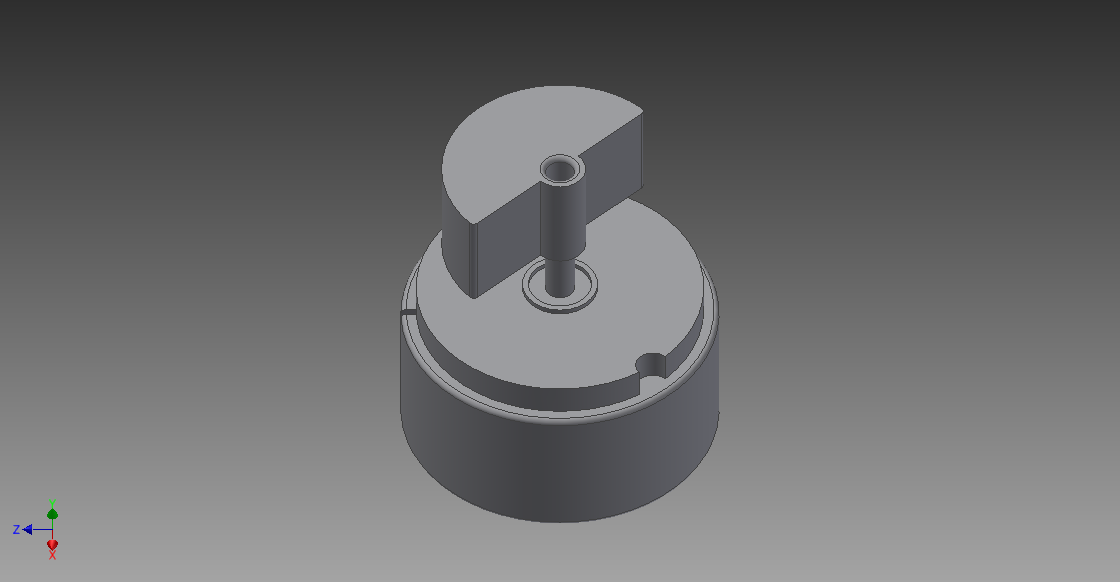 Analog Joysticks Potentiometers
Vibration Motors
Component Sketches
SixAxis sensor
Conclusions
Useful for understanding the vibration motors

Excellent electrical engineering practice

Could not obtain useful information on the Bluetooth
References
http://www.scei.co.jp/corporate/release/070920be.html
http://benheck.com/03-22-2008/inside-the-dualshock-3-controller
http://www.ifixit.com/Guide/DualShock+3+Vibration+Motors+Replacement/3254
http://www.eachmall.com/goods-4936-4936.html?gclid=CPHa5_i4vbwCFSFo7Aod8D4Apw
http://www.engadget.com/products/sony/playstation/3/slim/specs/
http://www.acidmods.com/forum/index.php?topic=39591.0
https://www.youtube.com/watch?v=QzHn98xCBXI
http://www.isuppli.com/PublishingImages/Press%20Releases/2009-12-11_PS3_Contoller_Exploded.jpg 
http://www.blogcdn.com/www.engadget.com/media/2007/04/buttgridlarge_engadget_howto.jpg
References cont.
http://www.amazon.com/Replacement-Battery-Sony-Playstation-Controller/dp/B003LJPT5S
http://www.cdiweb.com/ProductDetail/MPU6050-InvenSense-Inc-/422200/pid=568?gclid=CIm187G6vbwCFeVi7AodYwYADQ#.Uv_P-_ldXhB
http://www.ebay.com/bhp/ps3-controller-shell http://www.miniinthebox.com/popular/replacement-parts-for-ps3-controller.html
Questions?